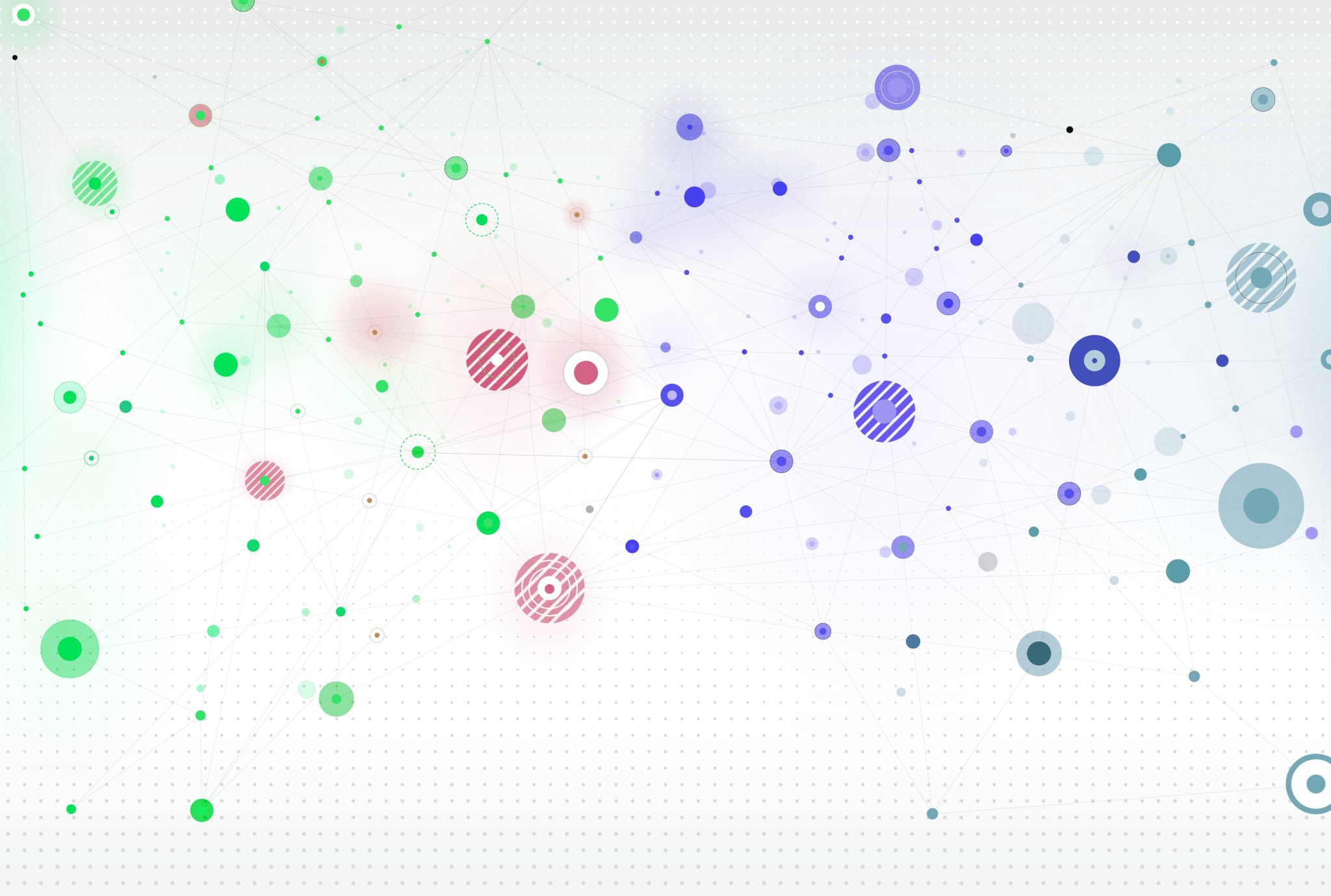 Freon Detection/Spilfyter/Decon
May 2023
Spilfyter Chemical Classifier Strips
Shows the responder if an unknown spill contains:
acid/base
Oxidizer
Chlorine
Bromine
Fluoride
Iodine
Organic solvent
Petroleum distillate
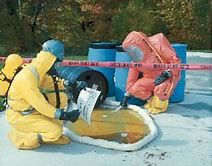 Halogen Leak Detection
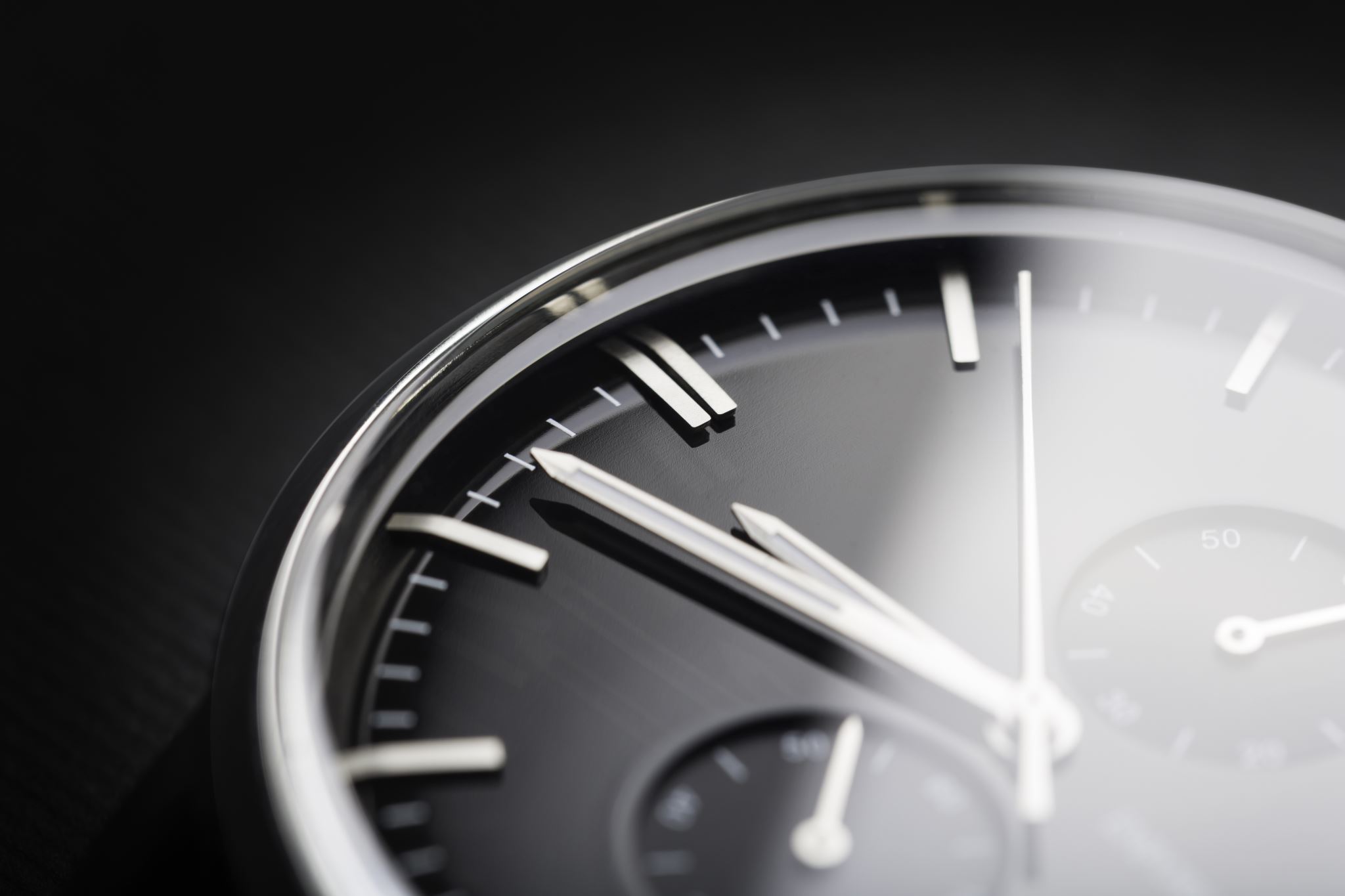 Elitech Model: WJL-6000
7 adjustable sensitivity
Warm up time is 6 seconds
Audible Alarm 
Low battery indicator
Qty 2 – Located on:
ARU
HM 302 – Deerfield Twp 
Can detect all your common refrigerant classes 
CFC’s
HCFC’s
HFC’s
Decon
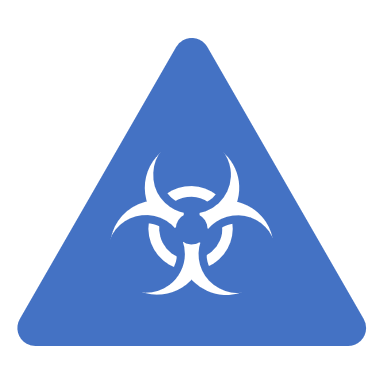 The process of removing or neutralizing contaminants that have accumulated on personnel or equipment.

The process of removing hazardous materials to prevent the spread of contaminants beyond a specific area and reduce the level of contamination to levels that are no longer harmful

Is performed when a victim, responder, animal, or equipment leaves the hot zone
Decon Corridor
Decon Line
Examples of Equipment Items for Decon
Plastic Sheeting
Lowes/Home Depot 
Decon Solution
Dawn 
Rinse Water
Long and short handled brushes
Toilet or Car Wash Brush
Stools
Tape
Gloves - Nitrile
Water Spray Units
Cones
Tarps/Drop Cloths
Buckets
5 gallon – Home Depot or Lowes